Cathrine Pedersen
PULS-prosjektet på skoler i Fredrikstad kommune høsten 2023
Til lærere som skal gjennomføre PULS på skolen
Høsten 2023
Hvordan skal tiltaket se ut?
Inngå i eksisterende timeantall i utvalgte fag
Kroppsøving, naturfag, samfunnsfag
Relatere til fagenes kompetansemål, særlig:
Folkehelse og livsmestring
Bærekraftig utvikling 
Bygge på aktivitetspedagogikk
Praksis- og erfaringsbasert
Øke kunnskap
Støtte motivasjon og atferdsendring
Gjennomføring 
Kick-off ledes av INSPIRIA, støtte fra lærere på 2 stasjoner
5 PULS-økter gjennomføres av lærere
En økt per uke
Alle klassene på 9. trinn deltar på kick-off i skolegården
2-3 klasser på 9. trinn per skole
Lærere  bestemmer selv om de vil gjennomføre vurderinger 
Skolene bestemmer selv hvilke lærere som gjennomfører øktene
Skolene bestemmer selv når i løpet av uka/timeplanen øktene skal gjennomføres
2
Kick-off med INSPIRIA i skolegården
Elevene deles inn i mindre grupper
6 stasjoner alle gruppene skal igjennom 
 2 timer 
INSPIRIA leder, organiserer og har med utstyr
Lærere støtter 
Lærere leder 2 stasjoner 
Noen elevene kan låne transportmiddel av INSPIRIA
Gratis under PULS-perioden 
Skolen har ikke ansvar for utstyret
Fint om lærere kan formidler info fra INSPIRIA til elever som låner
3
Klassen skal ha 5 PULS-økter i høst med lærere
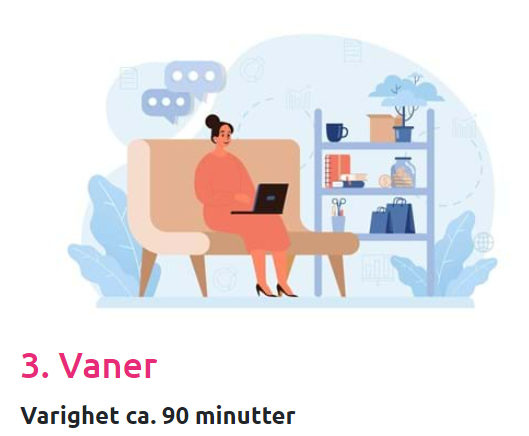 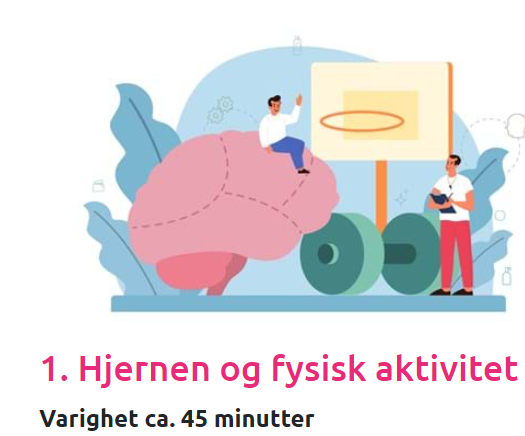 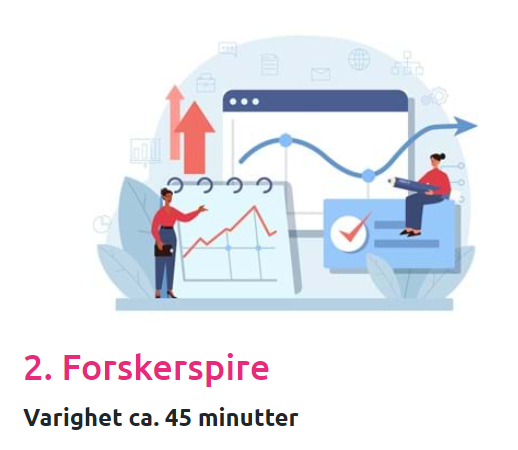 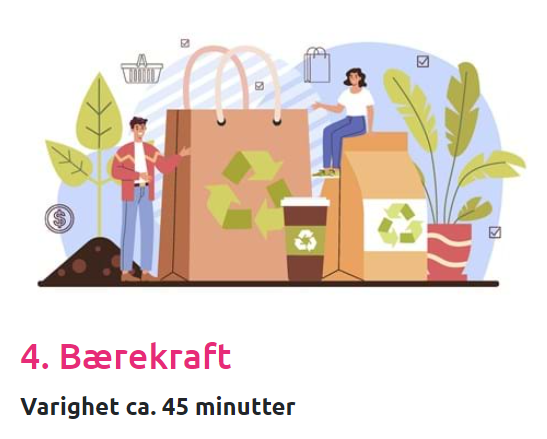 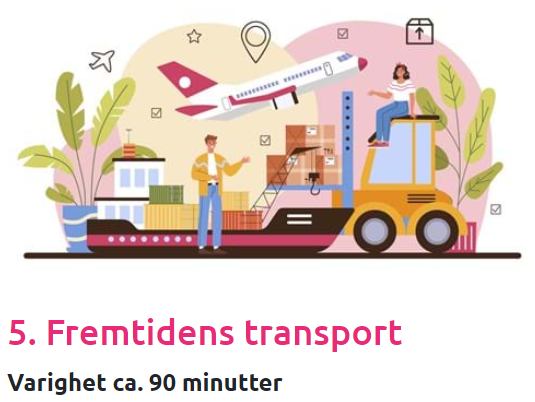 4
Alt du treng skal ligge åpent på inspiria.no/puls
Presentasjon av PULS til elever
Presentasjoner til hver økt
Lærerveiledning til hver økt
Materiale du kan printe ut til oppgaver og øvelser
Informasjonsbrev med samtykkeskjema til foresatte
Spørreskjema i papirutgave
Sett med plastelina til økt 5: Fremtidens transport
Deles ut på kick-off
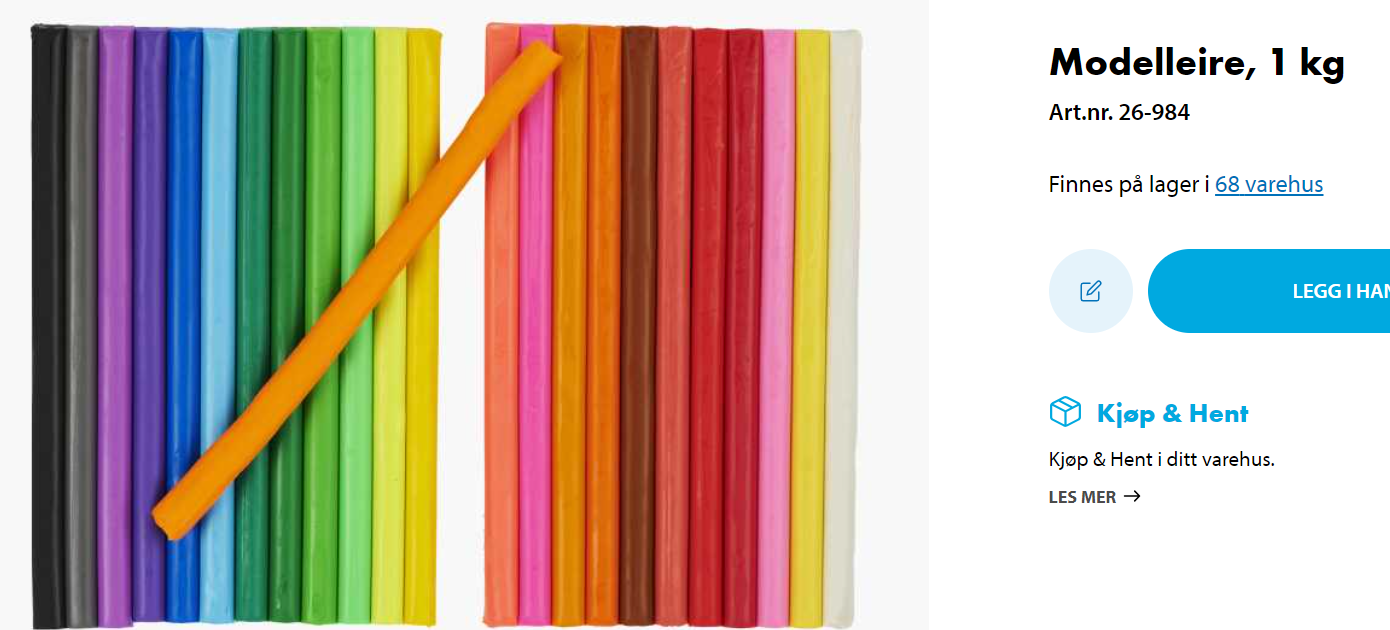 5
Plan for informasjon, datainnsamling og oppstart
6
Plan for gjennomføring og evaluering (datainnsamling)
7
Datainnsamling
8
Datainnsamling høsten 2023 (godkjent av Sikt)
Elever 
Spørreundersøkelse: 
Alle deltakere
15 min. 
2 ganger, en før PULS og en etter
Mottar lenke til undersøkelsen på e-post
Gruppeintervju: 
4-6 elever per skole.  
30-45 min. 
Rett etter siste PULS-økt
All datainnsamling skjer i skoletida

Lærere 
Intervju: 
1-3 lærere per skole
30-45 min. 
Gjennomføring av øktene (skjema)
9
Informasjon til foresatte og samtykke til datainnsamling
Elevene får informasjon om PULS på skolen
Informasjonsbrev sendes ut til foreldre
Digitalt som skolemelding
Utskrift i ranselpost
Dele ut på foreldremøter (kun Bergby + foreldre som ikke har svart)
Hva foresatte gjøre?
Lese infobrevet, sjekker med eleven
Fylle ut skjema
Sende med eleven i ranselpost eller ta bilde og sende kontaktlærer digitalt 
Det er frivillig å delta på datainnsamling
Eleven/dere kan trekke seg underveis 
I infobrevet finner foresatte detaljer om prosjektet, personvern og rettigheter 
Inspiria.no/puls – forskning
Mer informasjon
Alle dokumenter
10